Unit 1 It might snow.
WWW.PPT818.COM
Words and expressions
/klaud/
/'ʃauə/
/snəu/
/stɔ:m/
/'klaudi/
/reIni/
/'snəui/
/'sʌni/
cloud
云，云雾 n.
shower
阵雨  n.
snow
雪 n.下雪 v.
storm
暴风雨 n.
cloudy
多云的 adj.
rainy
多雨的；下雨的 adj.
snowy
多雪的；下雪的  adj.
sunny
晴朗的 adj.
/'wIndi/
/skeit/
/θIk /
/aIs/
/dʒəuk/
/maIt/
/'temprItʃə /
/'maInəs/
windy
多风的；刮大风的 adj.
skate
滑冰 v.
thick
厚的 adj.
ice
冰 n.
说玩笑；开玩笑 v.
笑话；玩笑 n.
joke
might
可能；也许 v.aux.
temperature
温度 n.
minus
负的；零下的 adj.
/dI'gri:/
/ɔ:l'ðəu /
/wet/
/'naIðə:'ni:ðə/
/'terəbl/
/wiʃ/
/'prɒbəbli /
come on
度；度数 prep.
degree
然而；尽管 conj.
although
wet
下雨的；湿的 adj.
neither
(某人或某事物)也不 adv.
terrible
使人烦恼的；可怕的 adj.
wish
但愿；希望 v.
probably
或许；可能 adv.
快点
Say some words about the weather
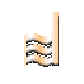 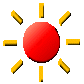 rain
snow
sunny
windy
wind
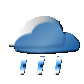 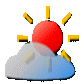 Weather
shower
cloudy
rainy
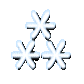 cloud
storm
snowy
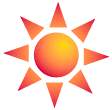 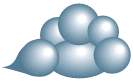 sun
ny
cloud
y
晴朗的
多云的
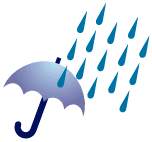 rain
y
wind
y
下雨的
刮风的
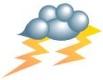 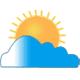 storm
暴风雨
y
shower
   阵雨
y
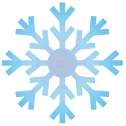 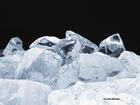 snow
下雪的
y
freezing
  冰冻的
n.
adj.
shower
                      storm
                      rain
                      wind
                      cloud
                      snow
                      sun
stormy
rainy
windy
Weather
cloudy
snowy
sunny
warm
cool
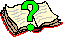 cold
hot
What’s the weather like?
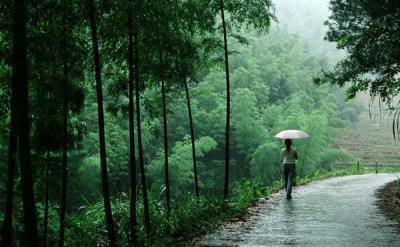 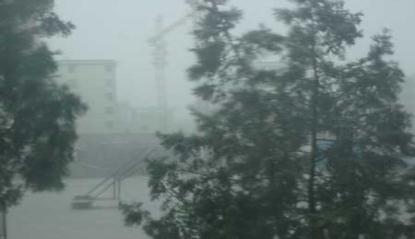 foggy
It’s ______.
rainy
It’s ______.
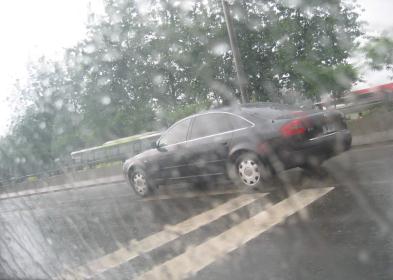 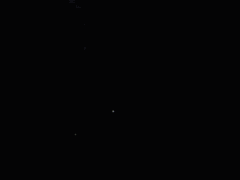 a heavy shower
It’s _____________.
it’s________
stormy
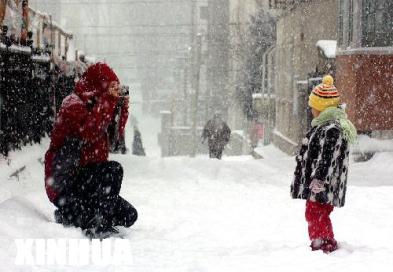 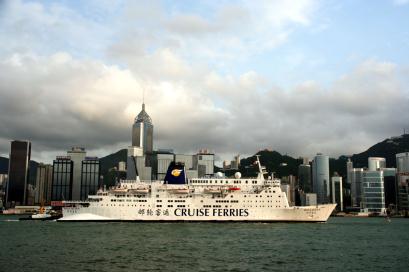 It’s ______.
It’s _______.
cloudy
snowy
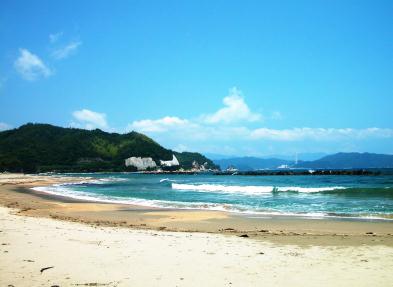 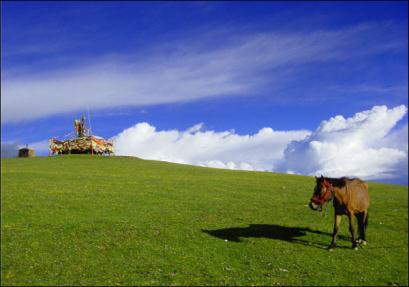 windy
It’s _______.
sunny
It’s _______.
Say what the weather may or might be like in your town.
tomorrow    \next week  \next month
It may\might snow tomorrow.
May\might 意为 “可能” . 是情态动词，后直接加动词原形。
May,might没多大区别，形式上might是may过去式，但推测将来可能情况时，语气更不确定，可能性更小。
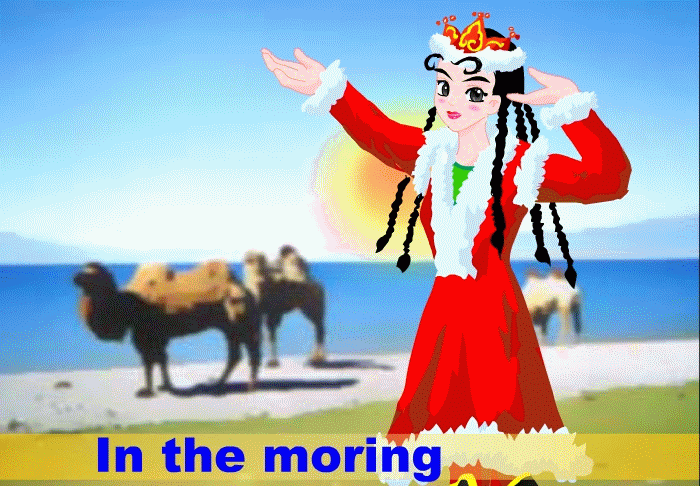 sunny
It might be ______ tomorrow.
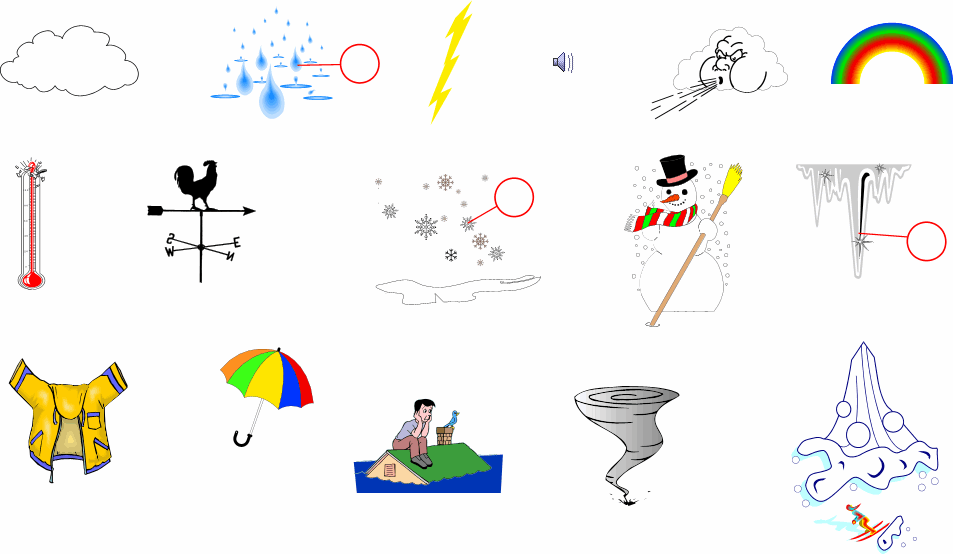 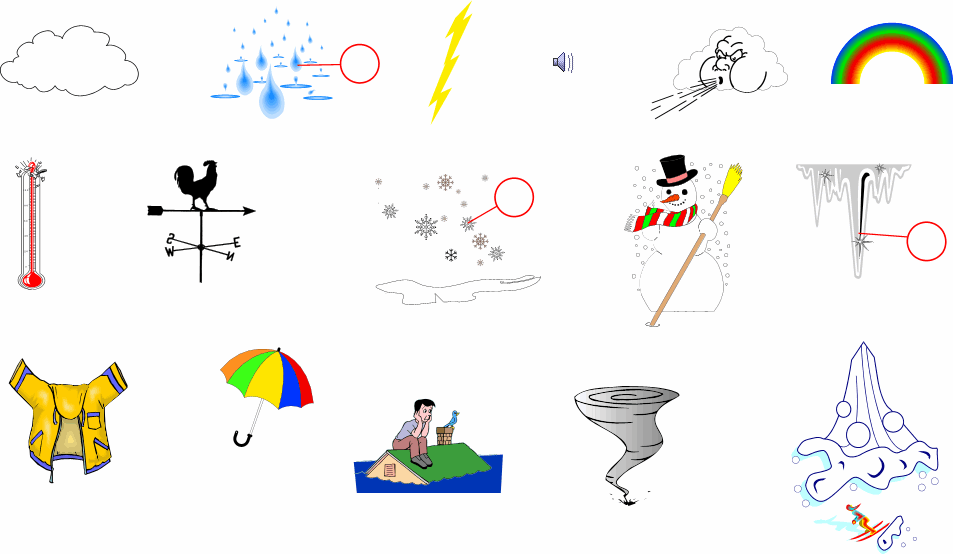 Monday
Next week
rain
There may be _____ on Monday.
rainy
It may be _____ on Monday.
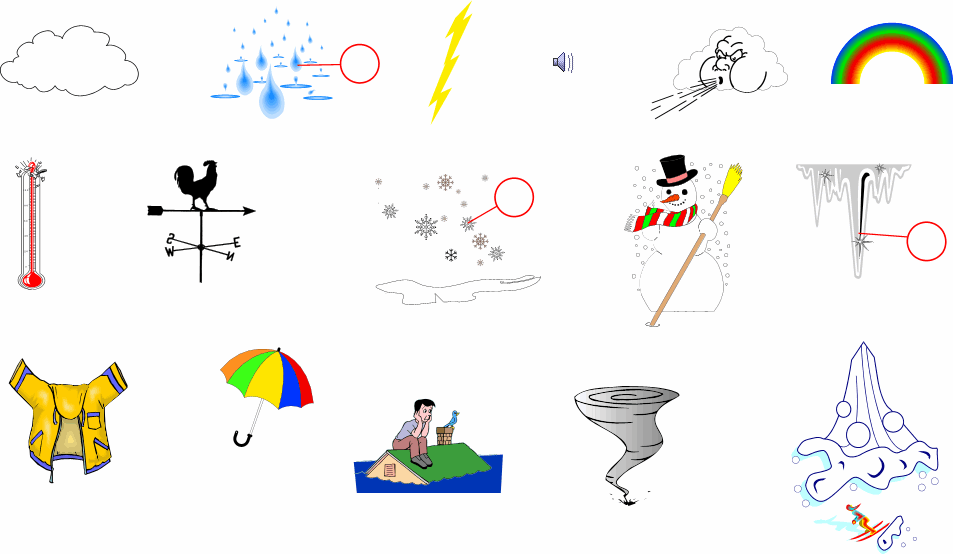 Tuesday
cloud
There may be ______ on Tuesday.
cloudy
It may be ______ on Tuesday.
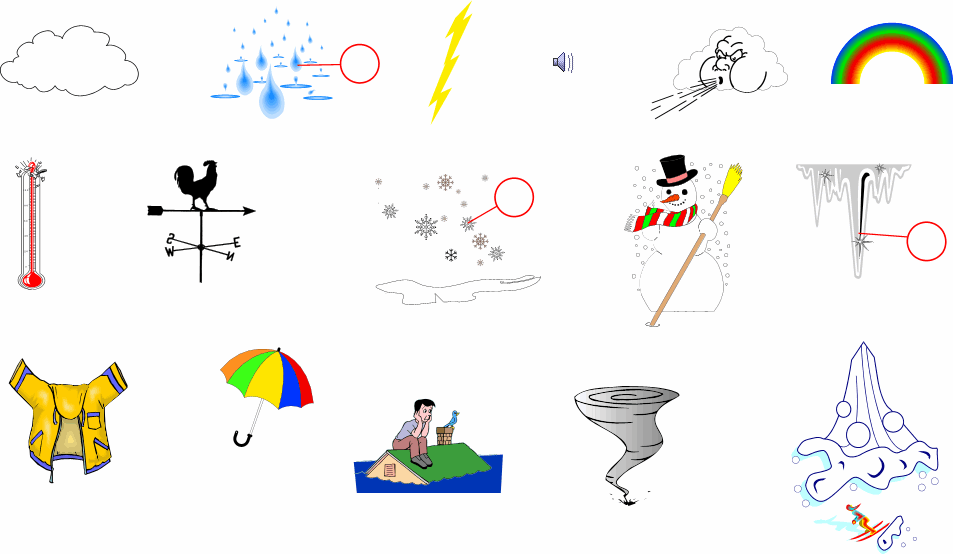 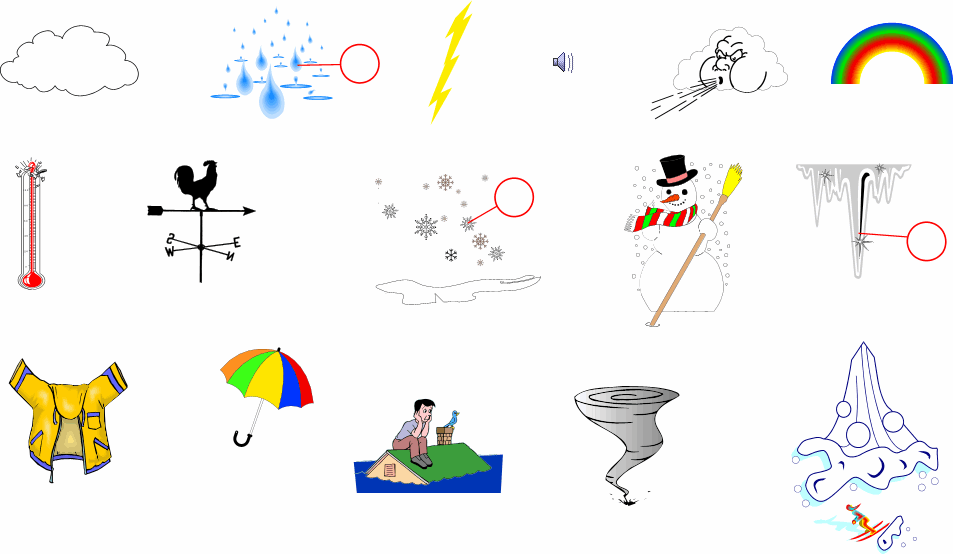 Wednesday
sunny
It may be ______ on Wednesday.
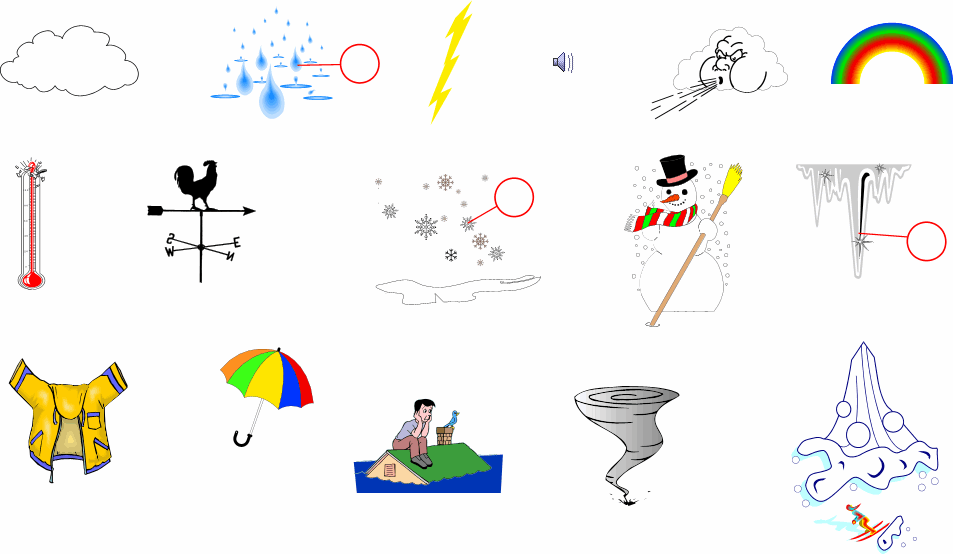 Thursday
windy
It may be ______ on Thursday.
wind
There may be ______ on Thursday.
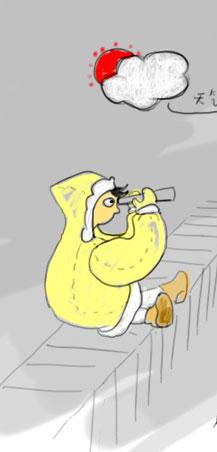 Friday
clear to overcast
It may be _______________ (晴转多云) on Friday.
degree(s)
minus
℃
5
一
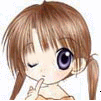 Can you read?
-7℃ ~ 2℃



5℃ ~ 8℃
between minus seven and plus two degrees
minus seven to plus two degrees
five to eight degrees
What’s the temperature?
It’s…
-7℃: 
 1℃:
 5~ 8℃： 
 -1 ~14℃:
10~ 21℃:
17~20℃ :
minus seven degrees
one degree
between five and eight degrees
minus one to plus fourteen degrees
between ten and twenty one  degrees
between seventeen and twenty degrees
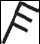 weather forecast
Shanghai
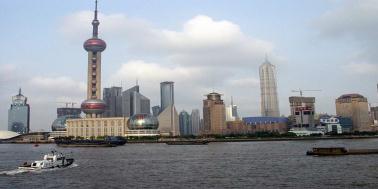 5℃～8℃
What will the weather be like tomorrow?
----It will be…

What will the temperature be? 
----It will be…
weather forecast
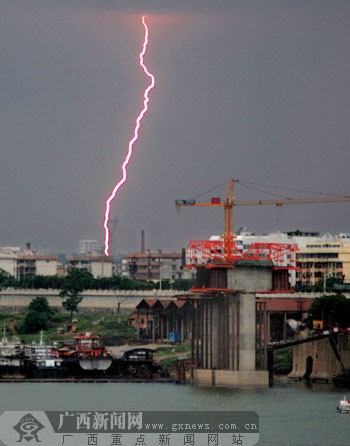 Guangzhou
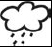 10℃～21℃
Work in pairs. Talk about the weather.
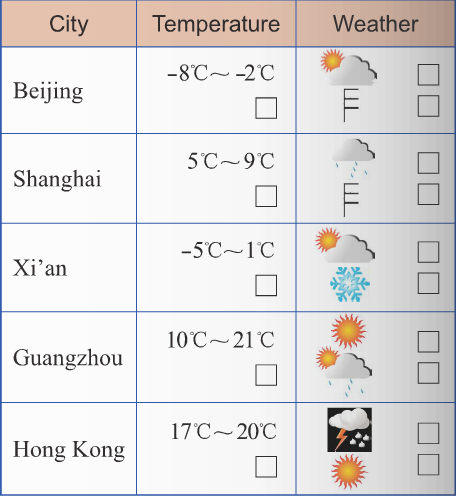 4. Watch and read
Everyday English
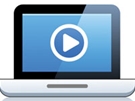 Are you joking?
Sounds great!
Me neither.
Come on!
Check (√) the true sentences.
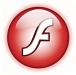 1. Tony and Daming are going to skate.
2. Winter is colder in Beijing than in England.
3. It sometimes snows in England in winter.
4. It is not hot in the US in Summer.
5. It usually snows in New York in winter.
6. Tony does not like windy weather.
√
√
√
√
5 Complete the passage with the   
   correct form of the words from the box.
dangerous degree  joke  may  minus   skate  temperature
skate
When it’s very cold it might be safe to (1)_______
 on lakes, but be very careful! Although it
 (2) _______feel cold, it might not be safe. The 
(3) ___________ has to be at least (4) _______ one or two (5) _______  or even colder for several weeks. Falling through the ice is(6) _________.I am not 
(7) _______ !
may
temperature
minus
degrees
dangerous
joking
Language points
1. come on, better get going
better get going = had better go
最好现在走 / 去
如： We’d better get going
        (=we’d better go now),or we’ll be late.
我们做好现在就走，不然要迟到了。
情态动词: must  may  might
1. You must be joking!
2. It may not even be cold.
3. It might be windy.
1. must (一定): 表示具有很大的可能性。
He must be ill. He doesn’t come today.
2. may (可能): 暗含不确定的意思。
He may be at home .
3. might:表可能，但它的含义比 may   
    更不确定。
He might come soon .
probably 表示推测，放在助动词之后，实意动词之前。
Tomorrow
It’ll probably be cold tomorrow.
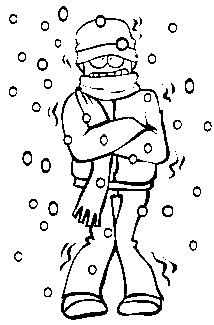 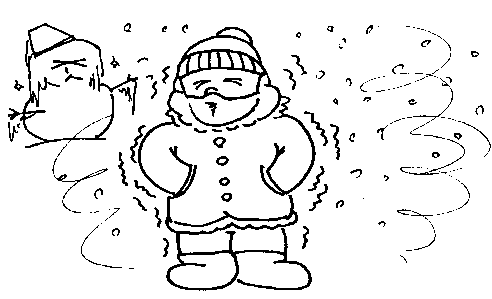 Exercise
---Look! The man at the gate ___ be
        our headmaster. He is always 
         standing there every morning. 
    --- No, it ________ be him. He is 
   holding a meeting in the office now. 
  A. must, can’t B. must, mustn’t 
   C. can’t, can’t D. can’t, mustn’t 
                                   (2009·甘肃兰州)
A
2. ---____ I take some photos in the 
hall? 
 ---No, you ______.
Can; needn't      B. Must; mustn't 
C. Could; won't     D. May; mustn't
                              （2009·广州）
D
3.—Whose notebook is this? 
   —It ____ Jane’s. It has her name on it. 
  A. must be B. might belong to C. may be  
                                    （2009·山东淄博）
4.—May I watch TV for a while？ 
   —No, you ___ You have to finish your   homework first. 
   A. shouldn't         B. needn't 
   C. mustn't            D. won't
                             （2009·湖北武汉）
C
C
5. ---Could you please come to the museum with me this afternoon? 
  ---Sorry, I ______ . I have to take a piano  lesson at 2 pm. 
 A. couldn’t B. mustn’t C. can’t D. needn’t 
                              （2009·山东威海）
6. ---What would you send to your sister as the Christmas gift? 
   ---I haven’t decided yet. I ______ send her a handbag. 
   A. shall    B. may  C. must 
                                （2009·四川成都）
C
B
7. — Bob, shall we go and meet our new 
       classmate?
    — Sorry. I'm busy now. But  you____   
       ask   David to go with you．He is free．
     A．need    B．may  C．would    D．must
8. —What will the weather be like 
         tomorrow?
   — It ______ be rainy, cloudy or sunny. 
        Who knows?
    A. must    B. might  C. shall    D. should
B
B
Homework
Listen to the tape and read the dialogue.